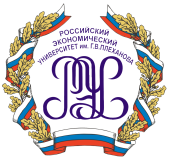 Российский экономический университет им. Г.В. ПлехановаИННОВАЦИИ – ПУТЬ К СОКРАЩЕНИЮ ЭКОНОМИЧЕСКОГО НЕРАВЕНСТВА
Дубовик Майя Валериановна
 д.э.н., профессор

E-mail: mvdubovik@gmail.com
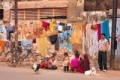 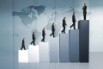 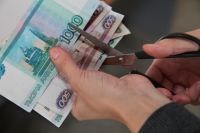 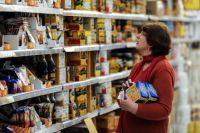 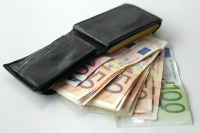 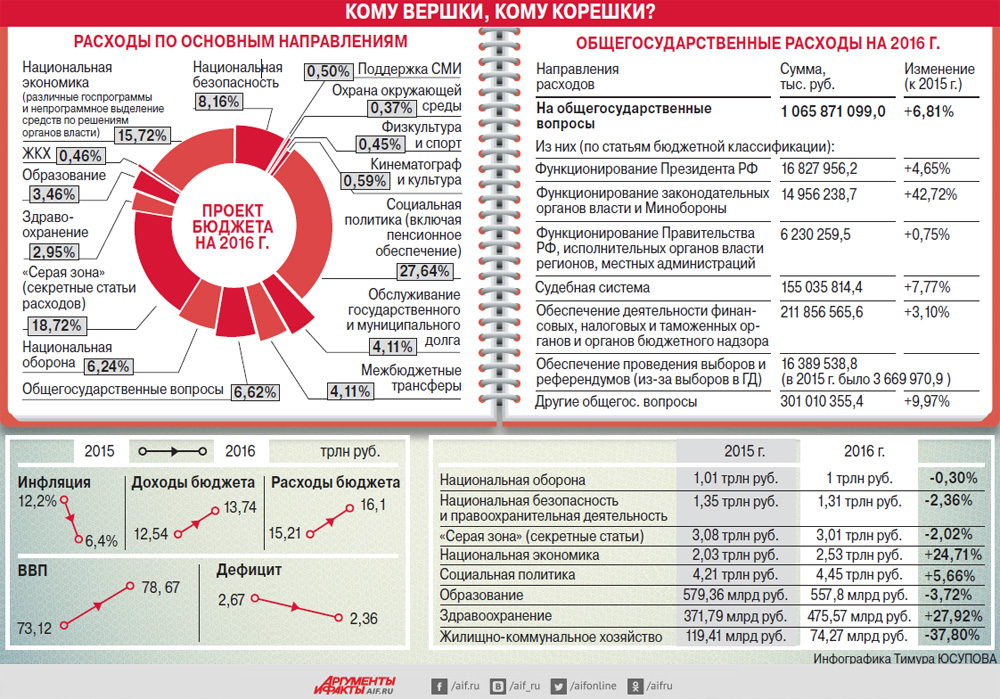 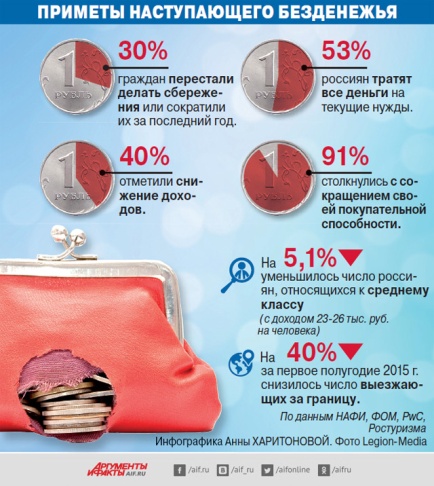 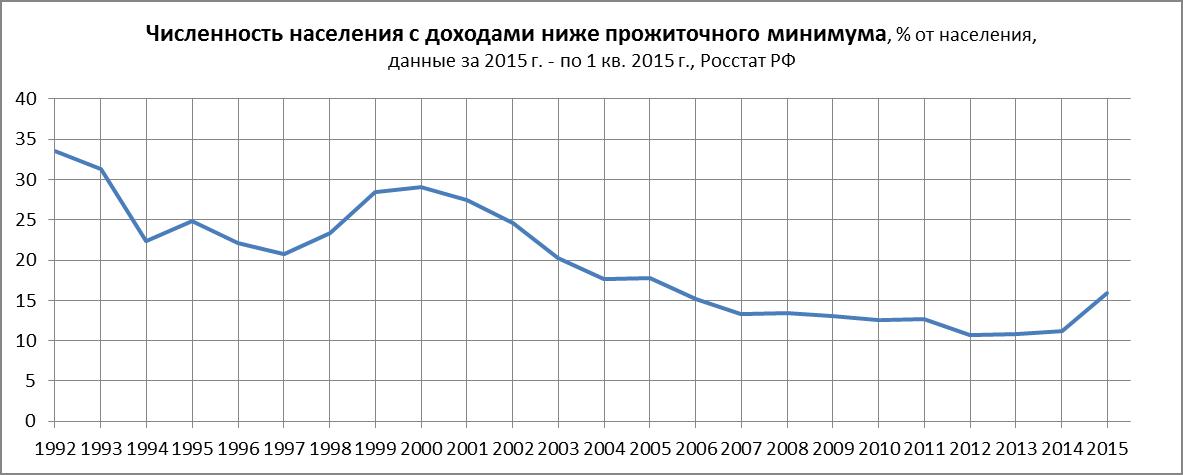 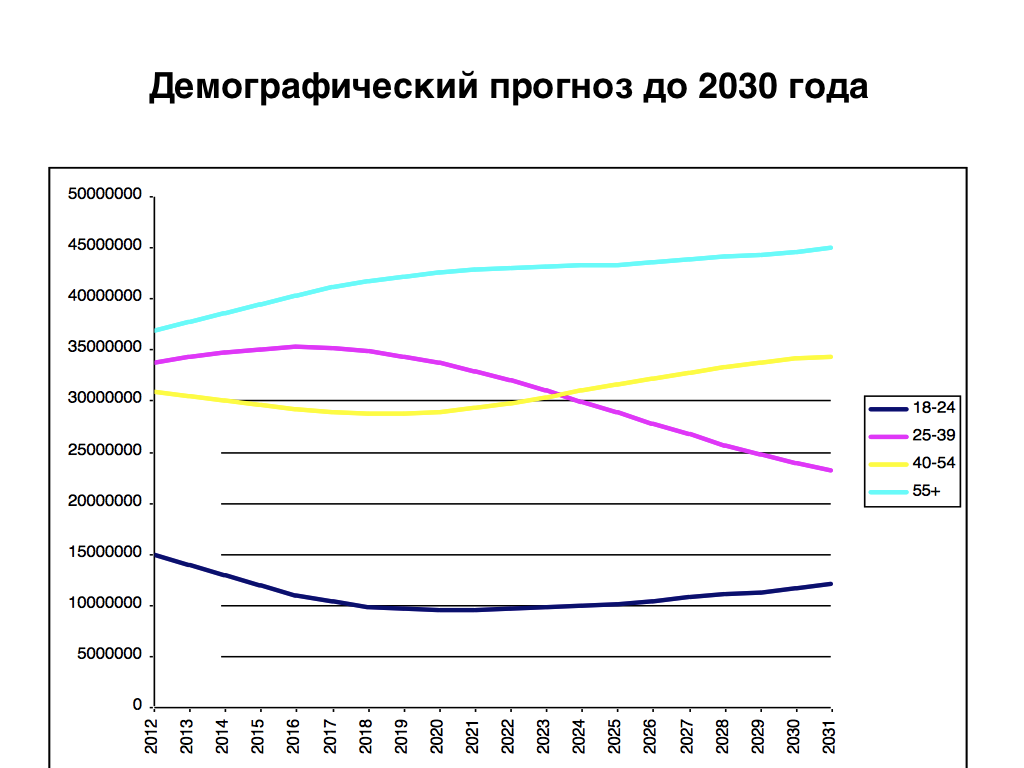 Динамика коэффициента Джини и коэффициента фондов в РФ
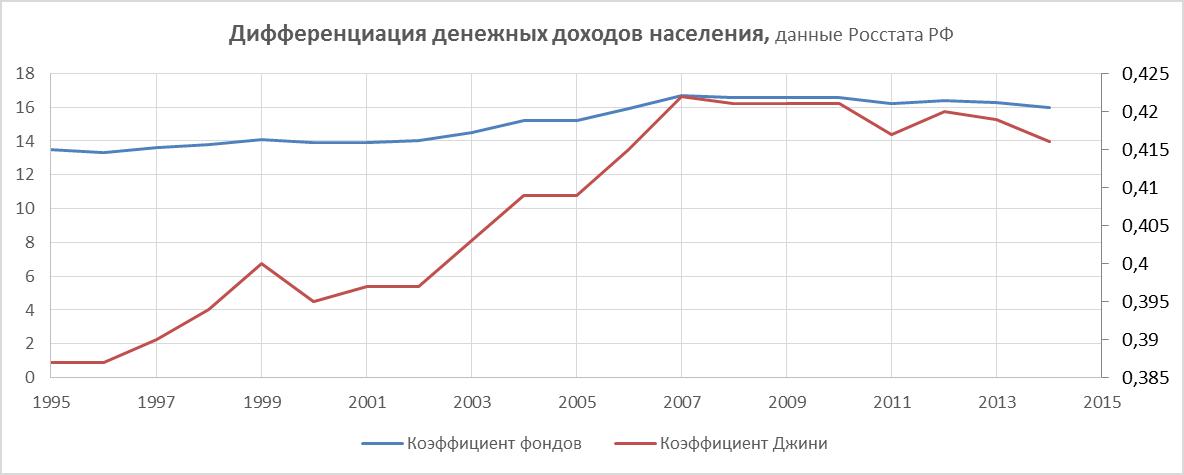 Социальное расслоение в США с 1946 по 2012 гг. (данные Вашингтонского центра)
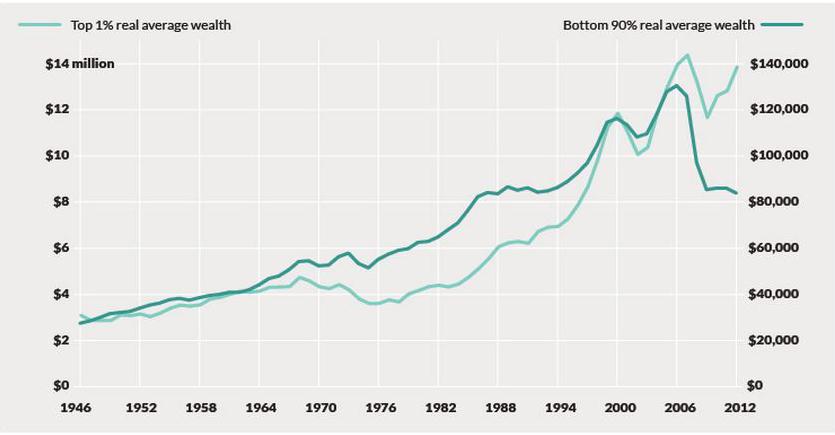 Динамика численности долларовых миллиардеров в РФ, Forbes
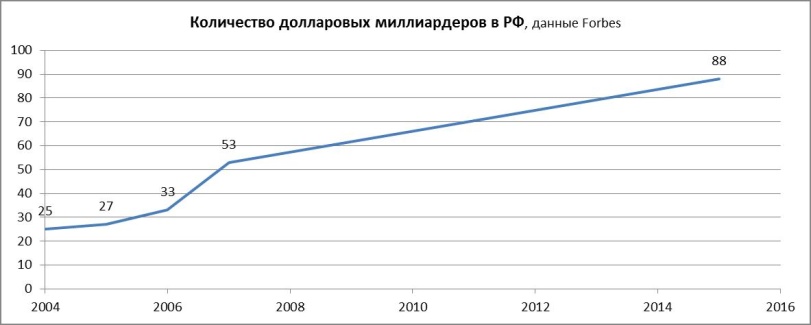 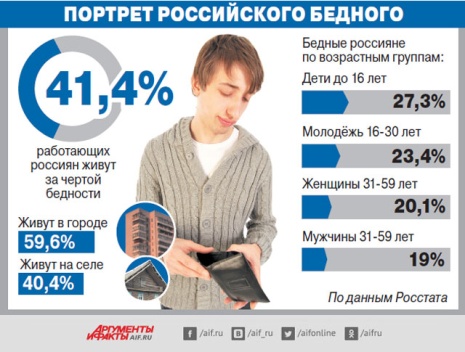 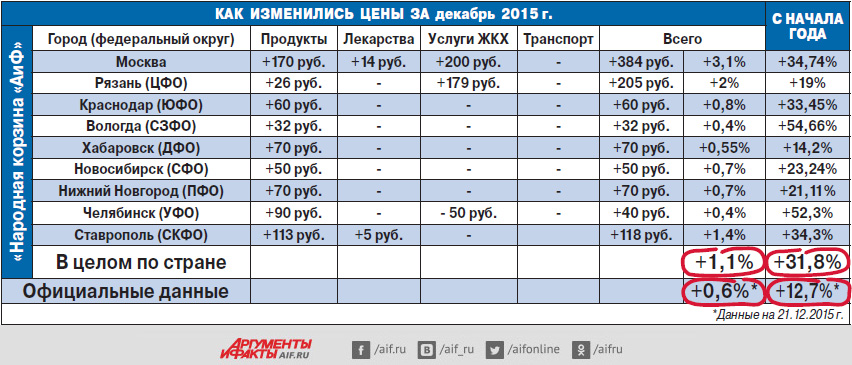 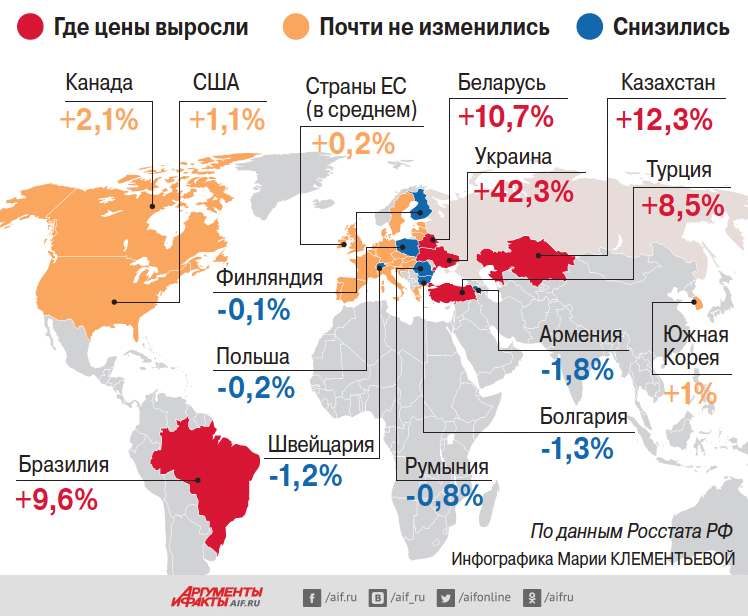 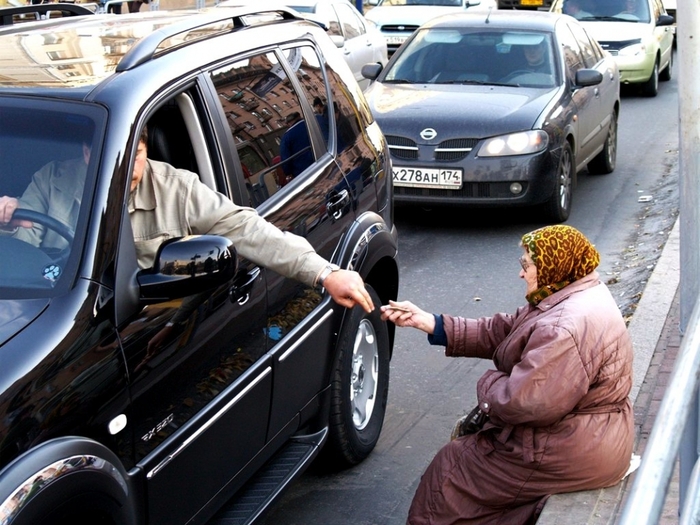 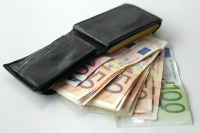 Суммарное состояние богатейших семей России оценивается в 70,58 млрд
Если в цифрах, то 
для трудопособных россиян прожиточный минимум составляет теперь 8283 руб., 
для детей - 7452, 
для пенсионеров - 6308. 
Регионы имеют свои цифры: в 
Москве прожиточный минимум для трудоспособного гражданина - порядка 10 000 руб
Динамика доходов населения России
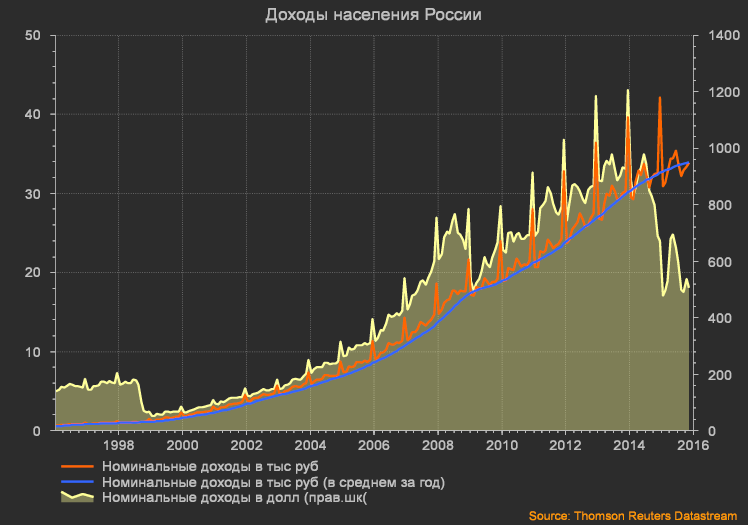 Какие города в России признаны самыми бедными?
1. Тольятти.
2. Астрахань.
3. Пенза.
4. Волгоград.
5. Саратов.
6. Ростов-на-Дону.
7. Липецк.
8. Барнаул.
9. Набережные Челны.
10. Воронеж
Какие города в России признаны самыми богатыми?
1. Владивосток.
2. Москва.
3. Екатеринбург.
4. Казань.
5. Тюмень.
6. Краснодар.
7. Санкт-Петербург.
8. Оренбург.
9. Иркутск.
10. Новосибирск.
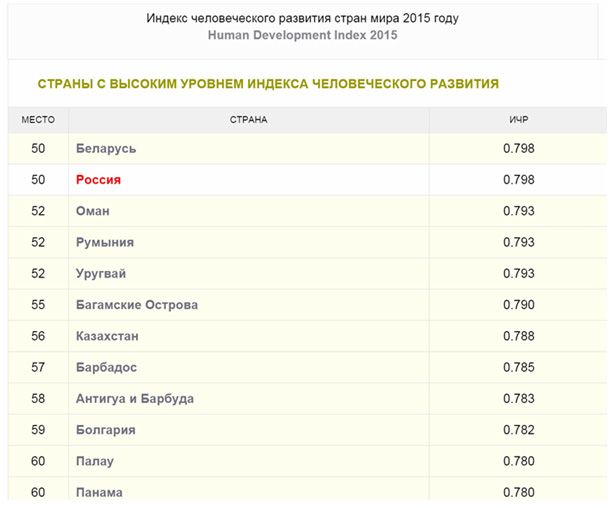 Грозит ли рост бедности социальными беспорядками?
Благодарю 
                                          за внимание
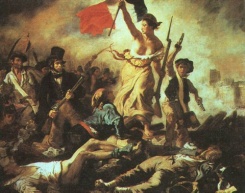